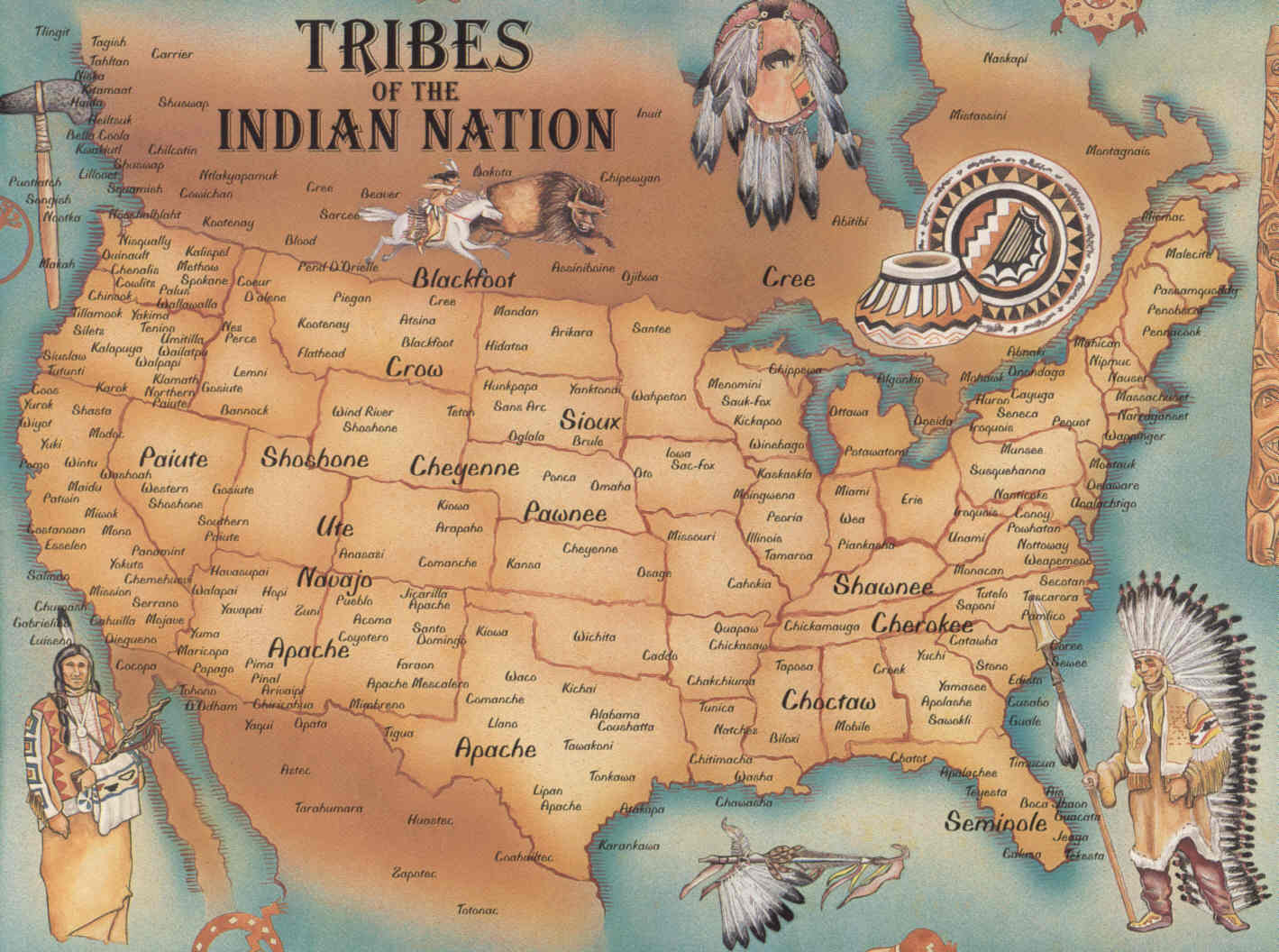 Native/Whites Conflict
Prior to 1820s=Self Sufficient

1820s-1850s=Trade and build relations with whites

1850s-1860s=Signed treaties with whites
Natives follow, Ignored by whites
The Result Conflict
1860s-1890s

Natives Resist
     
US Military sent to defeat Natives and set up Reservation system
So….let’s examine the Conflict!
Students will use text support to find and locate 5 battles, listing where the battle occurred, key players, when the battle occurred and what the OUTCOME of the battle.  

Battles/places that will be included on the TIMELINE include: 
Bozeman Trail
Sand Creek
Little Big Horn
Wounded Knee

People that need to be included: 
Geronimo
Crazy Horse
Sitting Bull
General Custer
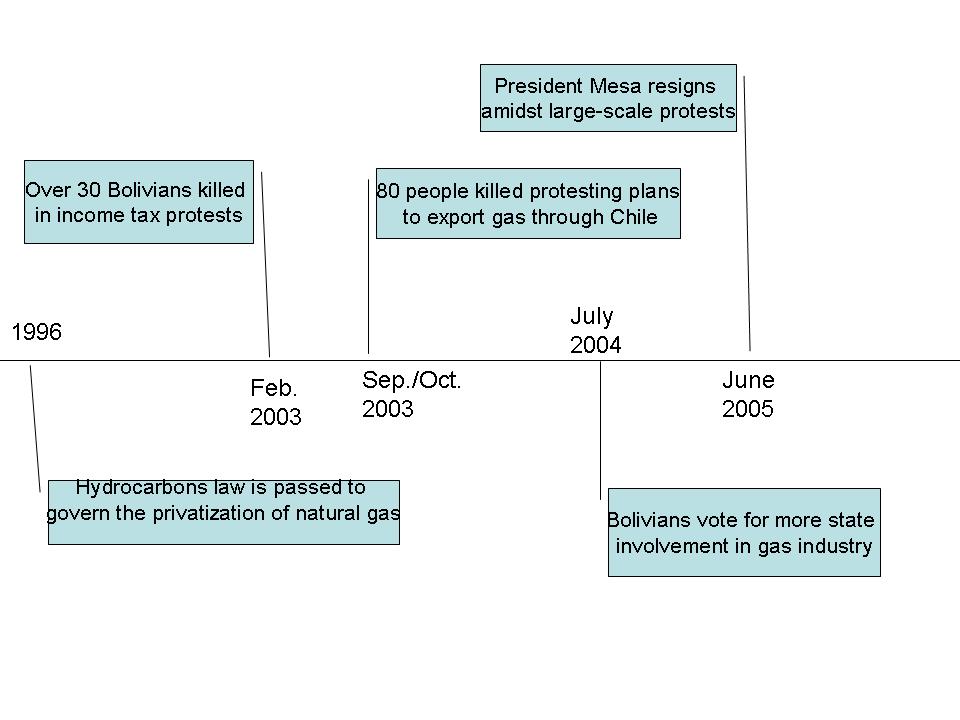